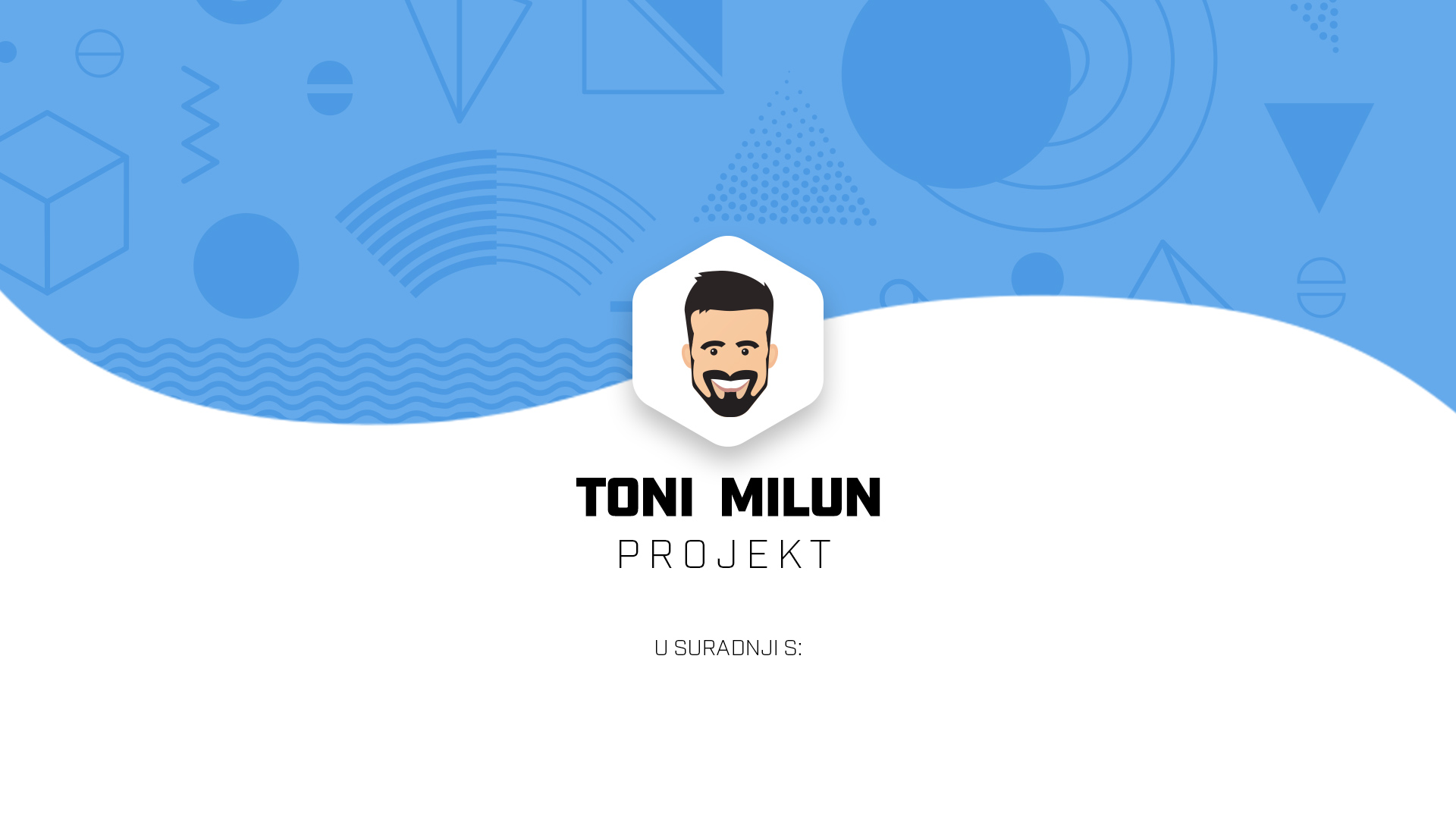 JEDAN NOVI SVIJET
CUC, Šibenik, 7. 11. 2019.
[Speaker Notes: NASLOVNICA SLIDE 1 / NOVI SVIJET JE...]
[Speaker Notes: SLIDE 2 / DO ZNANJA SE MOŽE DOĆI PUTEM INTERNETA]
[Speaker Notes: SLIDE 3 / DIGITAL PLAYGROUND - EDUKACIJA KROZ IGRU]
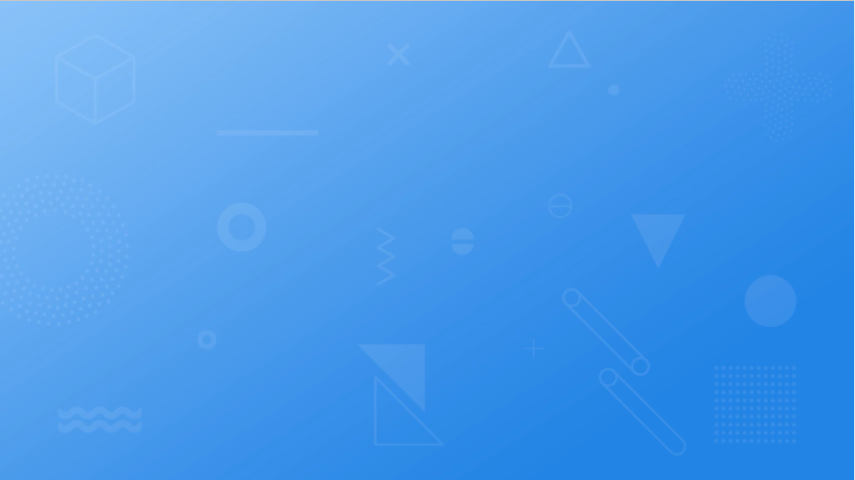 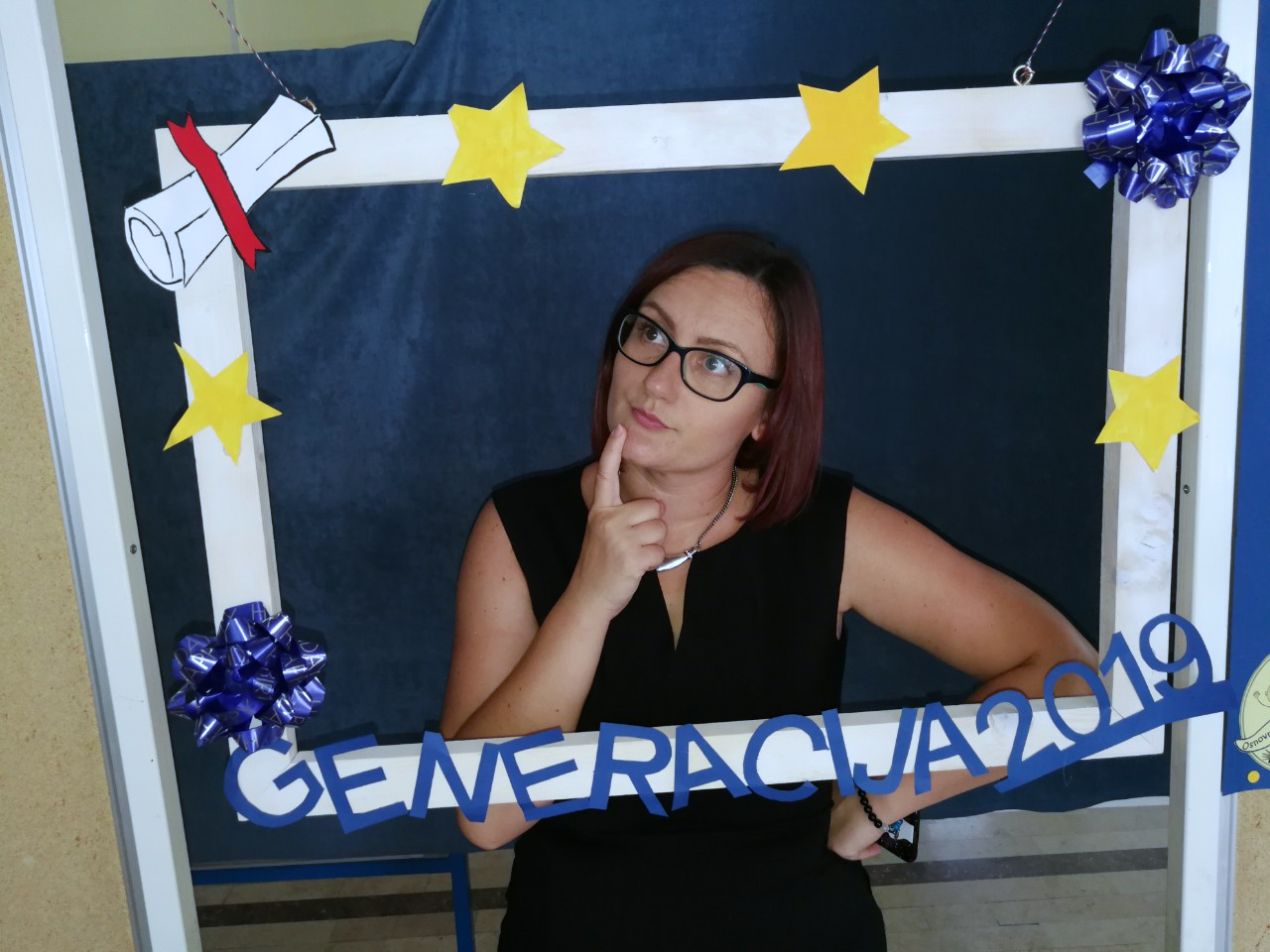 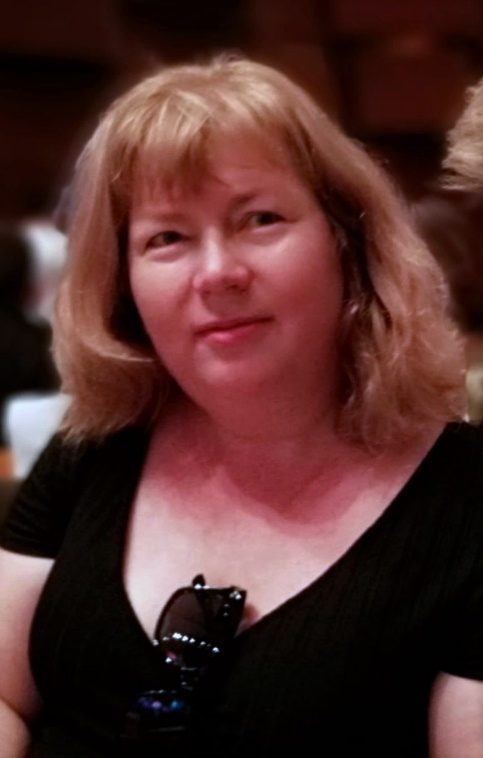 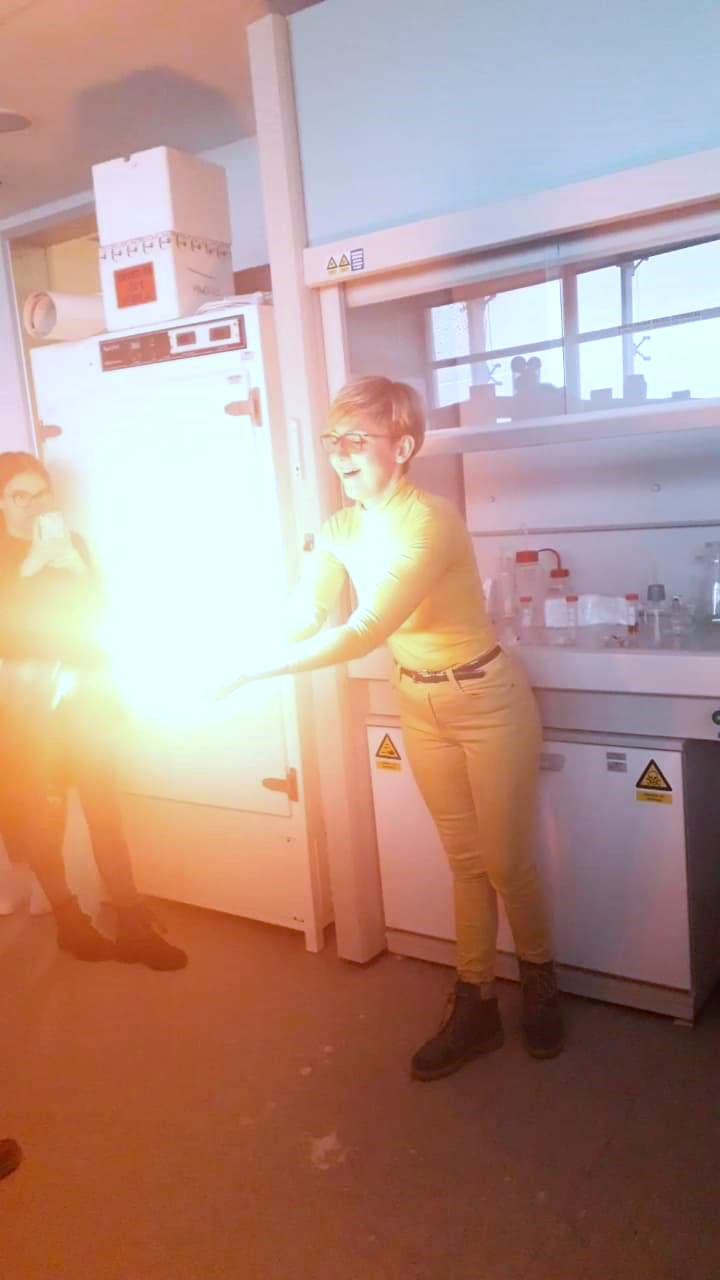 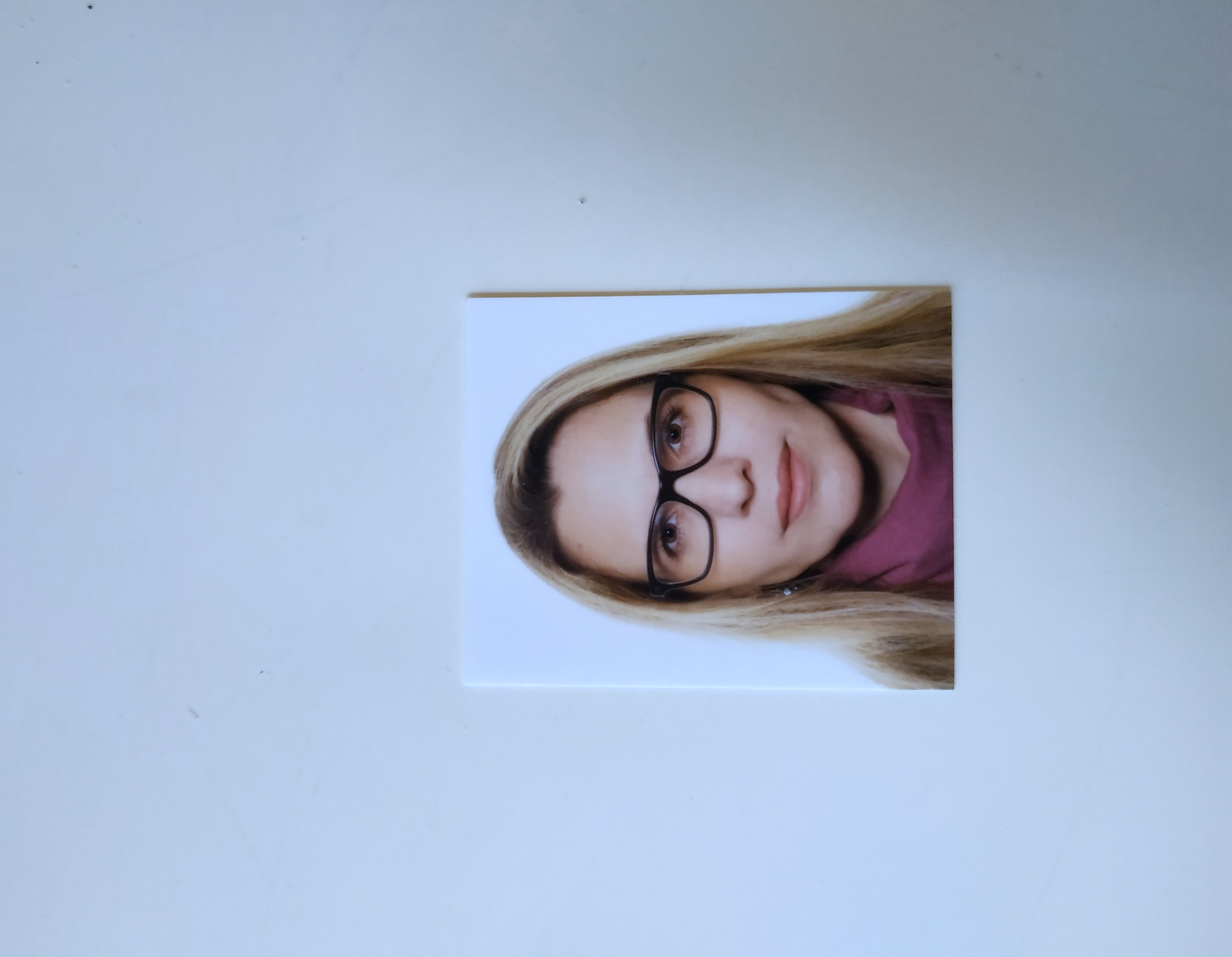 Mirjana Lermajer
Ana Lokas Ćošković
Ivana Kišić
Andrea Bednjanec
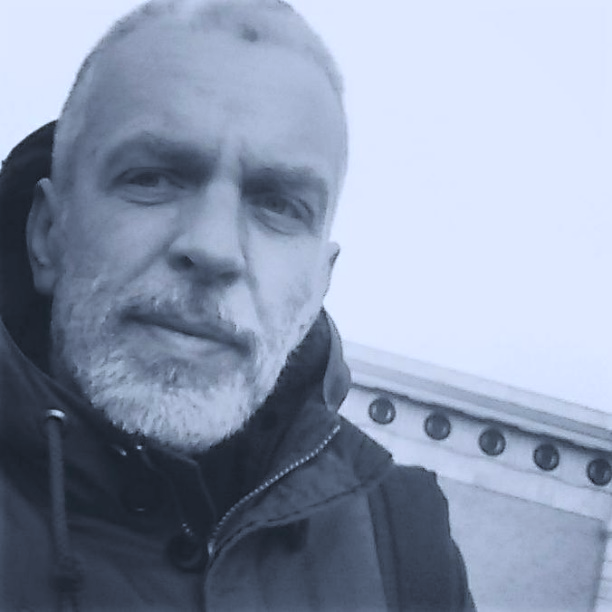 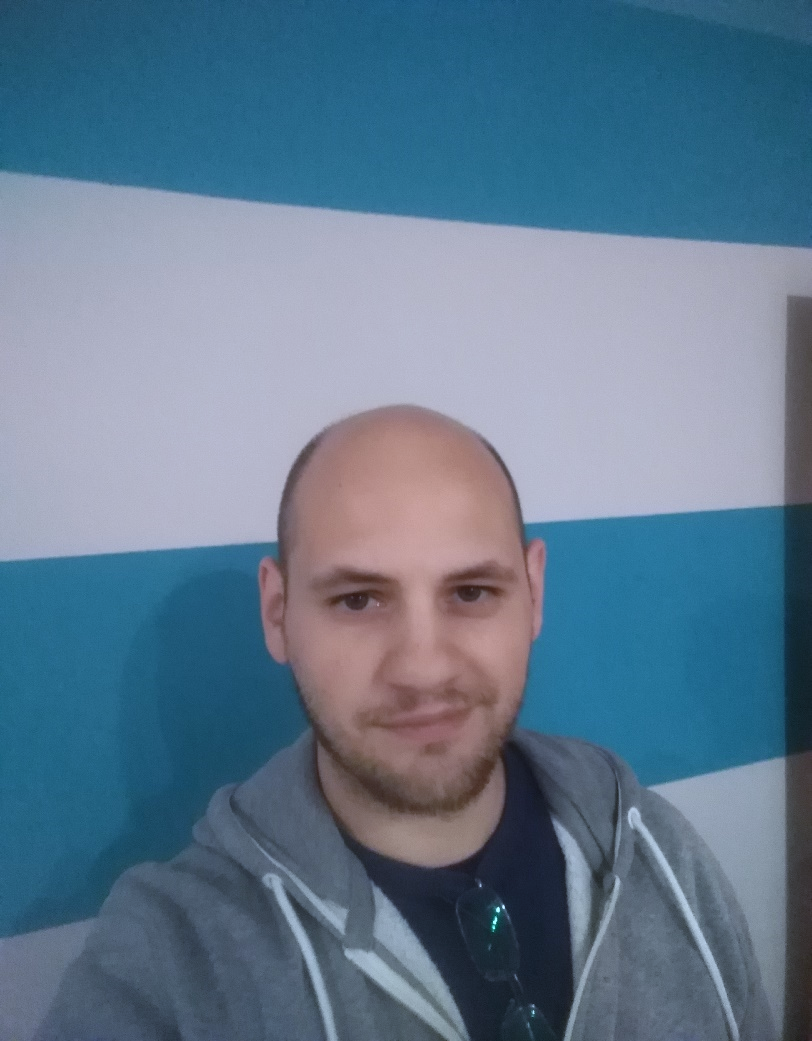 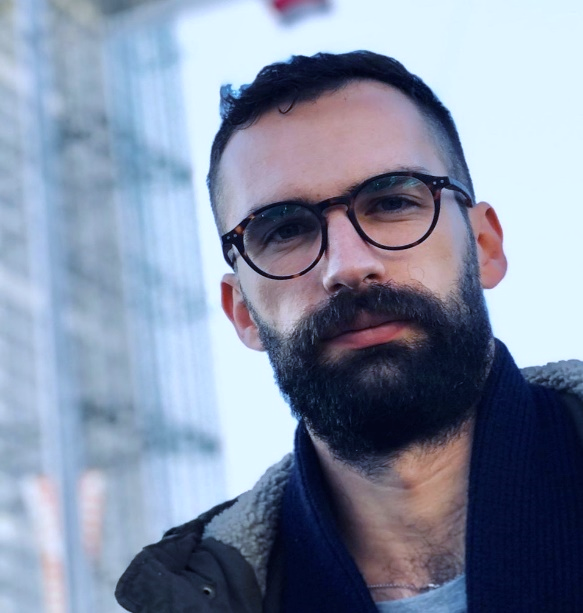 Tomislav Tuškan
Karlo Horvatin
Vatroslav Zuppa Bakša
[Speaker Notes: SLIDE 4 / INFLUENCERI - NOVI KLINCI BUDUĆNOSTI KOJI GRADE BOLJI SVIJET]
toni@tonimilun.com